Sentiment Analysis
What is Sentiment Analysis?
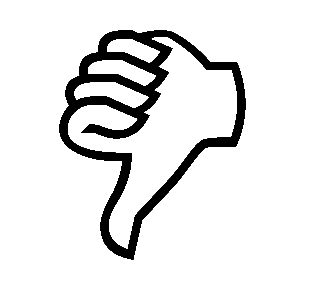 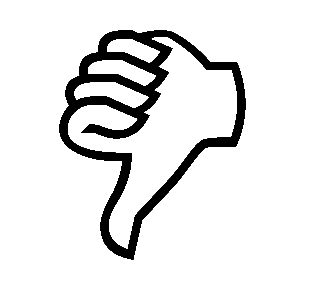 Positive or negative movie review?
Unbelievably disappointing 
Full of zany characters and richly applied satire, and some great plot twists
 This is the greatest screwball comedy ever filmed
 It was pathetic. The worst part about it was the boxing scenes.
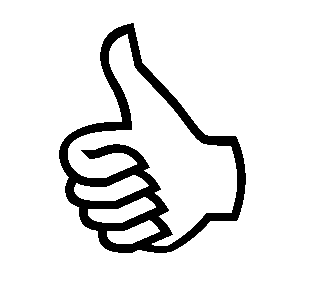 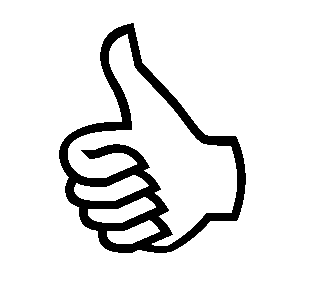 2
Identify the orientation of opinion in a piece of text
Can be generalized to a wider set of emotions
What is SA & OM?
The movie 
was fabulous!
The movie 
stars Mr. X
The movie 
was horrible!
Sentiment analysis has many other names
4
Knowing sentiment is a very natural ability of a human being.
Can a machine be trained to do it?

SA aims at getting sentiment-related knowledge especially from the huge amount of information on the internet

Can be generally used to understand opinion in a set of documents
Motivation
Why sentiment analysis?
Movie:  is this review positive or negative?
Products: what do people think about the new iPhone?
Public sentiment: how is consumer confidence? Is despair increasing?
Politics: what do people think about this candidate or issue?
Prediction: predict election outcomes or market trends from sentiment
6
Sentiment analysis is the detection of attitudes
“enduring, affectively colored beliefs, dispositions towards objects or persons”
Holder (source) of attitude
Target (aspect) of attitude
Type of attitude
From a set of types
Like, love, hate, value, desire, etc.
Or (more commonly) simple weighted polarity: 
positive, negative, neutral, together with strength
Text containing the attitude
Sentence or entire document
Sentiment Analysis
7
Sentiment Analysis
Challenges
Contrasts with standard text-based categorization
Mere presence of words is 
Indicative of the category
in case of text categorization.

Not the case with 
sentiment analysis
Challenges
Domain dependent
Sentiment of a word 
is w.r.t. the
domain.

Example: ‘unpredictable’

For steering of a car – BAD!

For movie review – GOOD!
Challenges
Sarcasm
Sarcasm uses words of
a polarity to represent
another polarity.

Example: The perfume is so
amazing that I suggest you wear it
with your windows shut
Challenges
Thwarted expressions
the sentences/words that 
contradict the overall sentiment 
of the set are in majority 

Example: The actors are good, 
the music is brilliant and appealing.
Yet, the movie fails to strike a chord.
Tripod of Sentiment Analysis
Cognitive Science
Sentiment Analysis
Natural Language Processing
Machine Learning
SentiWordNet
Quantifying sentiment
Positive
Negative
Subjective Polarity
Term sense position
Objective Polarity
Each term has a Positive, Negative and Objective score. The scores sum to one.
Subjectivity detection
Aim: To extract subjective portions of text
Algorithm used: Minimum cut algorithm
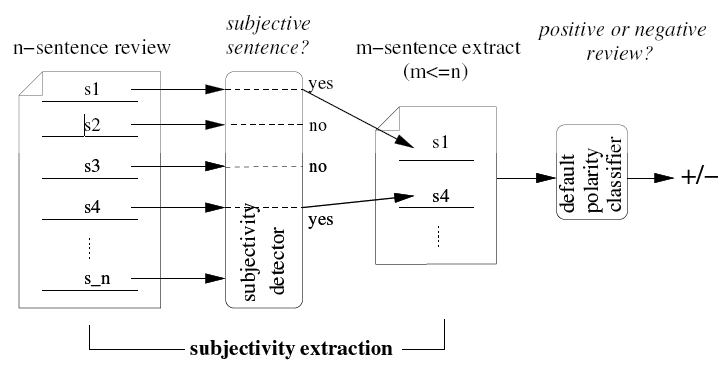 Tagging adjectives
Many adjectives have high sentiment value
A ‘beautiful’ bag
A ‘wooden’ bench
An ‘embarrassing’ performance
An idea would be to augment this polarity information to adjectives in the WordNet
Tagging adjectives
Two anchor words (extremes of the polarity spectrum) were chosen
PMI of adjectives with respect to these adjectives is calculated






Polarity Score (W)= PMI (W , “excellent”) – PMI (W , “poor”)
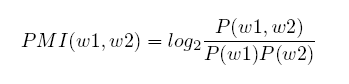 word
PMI
PMI
excellent
poor
Machine Learning Algorithms
Sentiment Tokenization Issues
Deal with HTML and XML markup
Twitter mark-up (names, hash tags)
Capitalization (preserve for 
              words in all caps)
Phone numbers, dates
Emoticons
How to handle negation?
I didn’t like this movie
   vs.
I really like this movie
Which words to use?
Only adjectives
All words
All words turns out to work better, at least on this data
Extracting Features for Sentiment Classification
21
Sentiment Analysis with Deep Learning
https://towardsdatascience.com/sentiment-analysis-for-text-with-deep-learning-2f0a0c6472b5